Operatingkonzept P3-Komplex
Herausforderungen und Aufgaben für die Operateure im Betrieb einer modernen Synchrotronstrahlungsquelle ...
Dennis Haupt
Beschleuniger Betriebsseminar 2017
Travemünde, 31.10.2016
Petra III Team
Inhalt
Betriebskonzepte im Vergleich

Anforderungen an das Operatingkonzept und die Operateure

Umsetzung der Anforderungen

spezielle Aufgaben der Operateure
Automatisierung vs. Operating
hohe Verfügbarkeit >95%, wenig Operating
viele Automatiken
Fast Orbit Feedback (hält die Strahllage fest)
Tune Controller
Timing Automatik
Umschaltmanager Vorbeschleuniger
Autom. Einschalten der P3-HF
Autom. Reset der L2-Modulatoren 
...
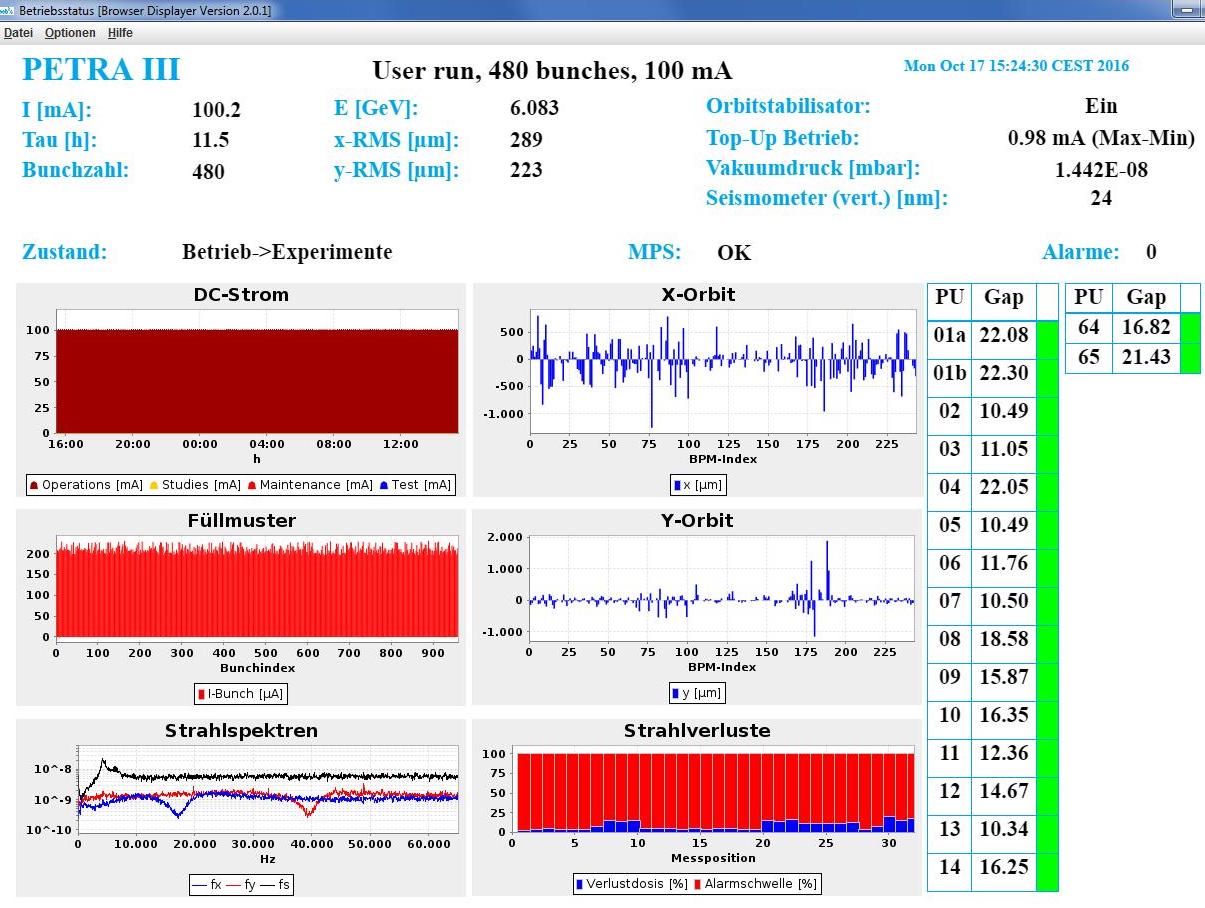 kein „Kunden“-Kontakt
P3-Komplex sehr Umfangreich
Betriebskonzept im Vergleich
Betriebskonzept ist im Vergleich „exotisch“
1/3 der Arbeitszeit auf Schicht -> alle 4-5 Wochen
Pro Woche 3-4 Strahlausfälle verteilt auf alle Schichten/Operateure
Es fehlt Routine / wenig Bezug zur Maschine
Faustregel: 100 min. Ausfallzeit / Woche kosten 1% Verfügbarkeit
andere Labore:
Vollzeitschicht „Profis“
Hochschulabschluss Software/Programmierung
Formelle Ausbildung
Hohe Identifikation mit der Maschine
Beteiligt an: Entwicklung, Shutdownplanung, Kontrollen, Sicherheit, Upgrades
Operatingkonzept
Wie kompensiert man fehlende Routine ?
Gutes Bedienungskonzept und ergonomische Applikationen
Guter Informationsfluss
Hohe Eigenmotivation und Identifikation der OPs (side-jobs)
Ausführliche und detailreiche Dokumentation
Gutes Ausbildungskonzept (dauerhaft dranbleiben!)
Tools zur Fehleranalyse (Vortrag R. Bacher)
Ergonomische Applikationen
+ Java + .Net + jddd + vb + Matlab + Labview +
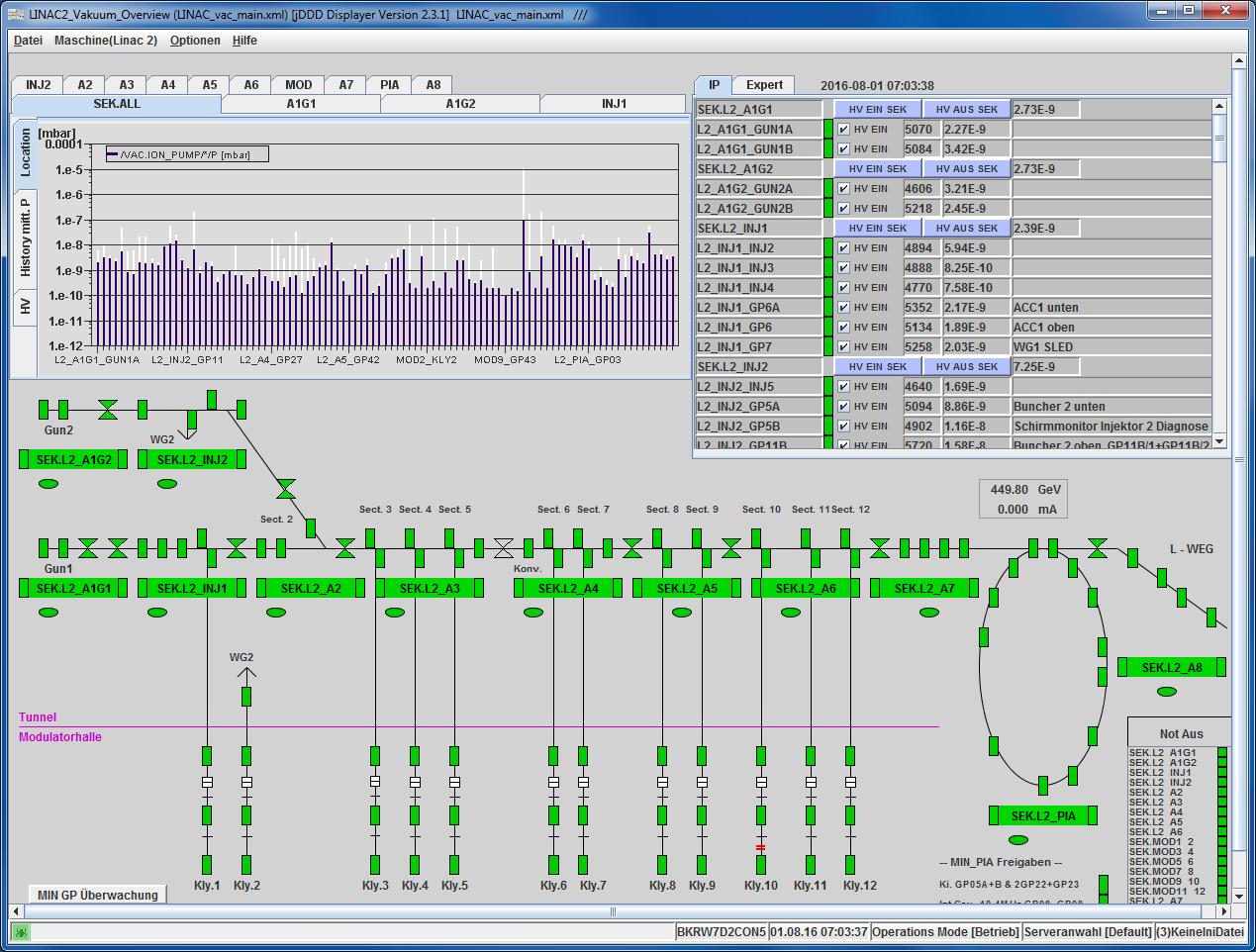 konsistentes Erscheinungsbild
Wiedererkennungswert
Übersichtlichkeit
intuitiv
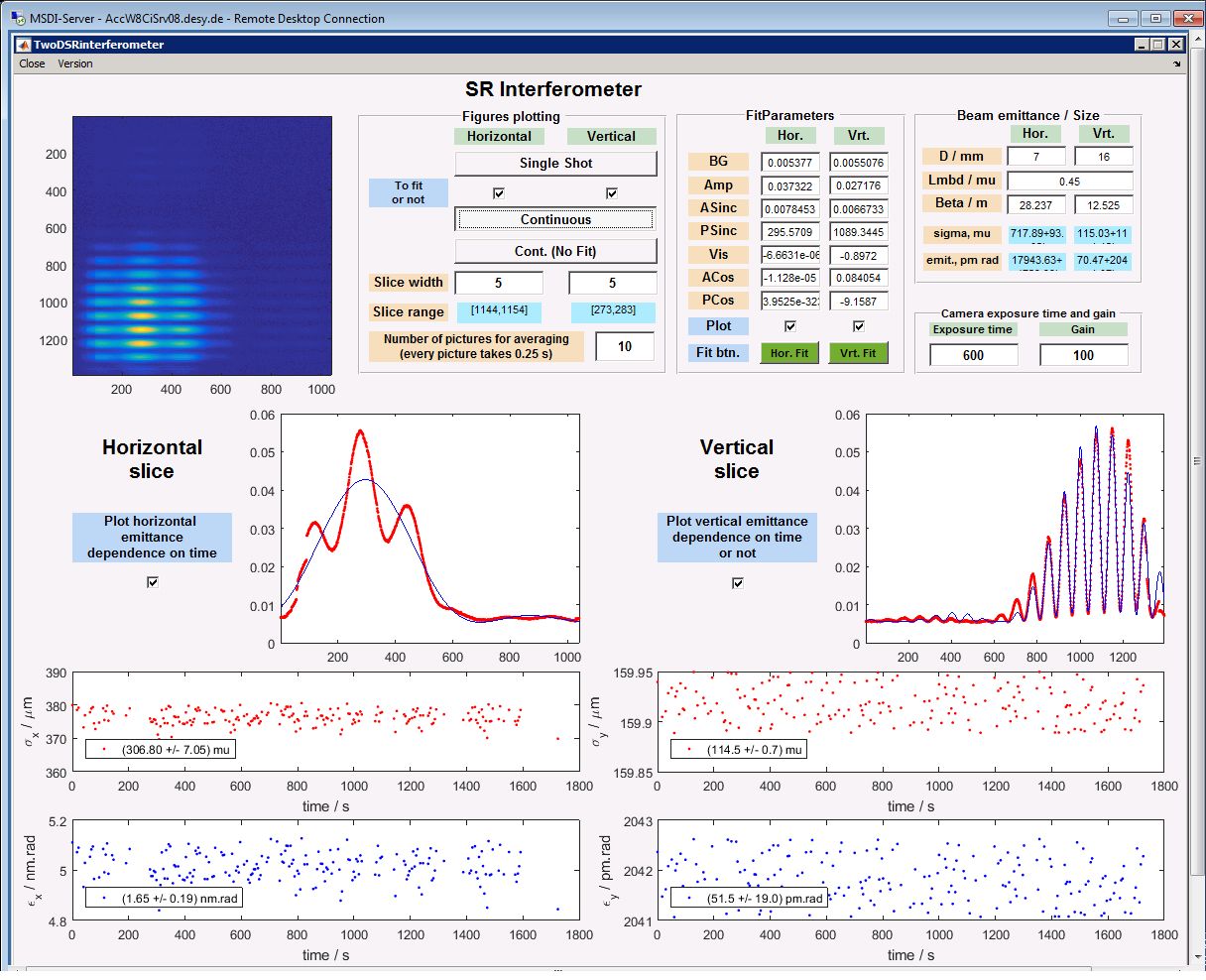 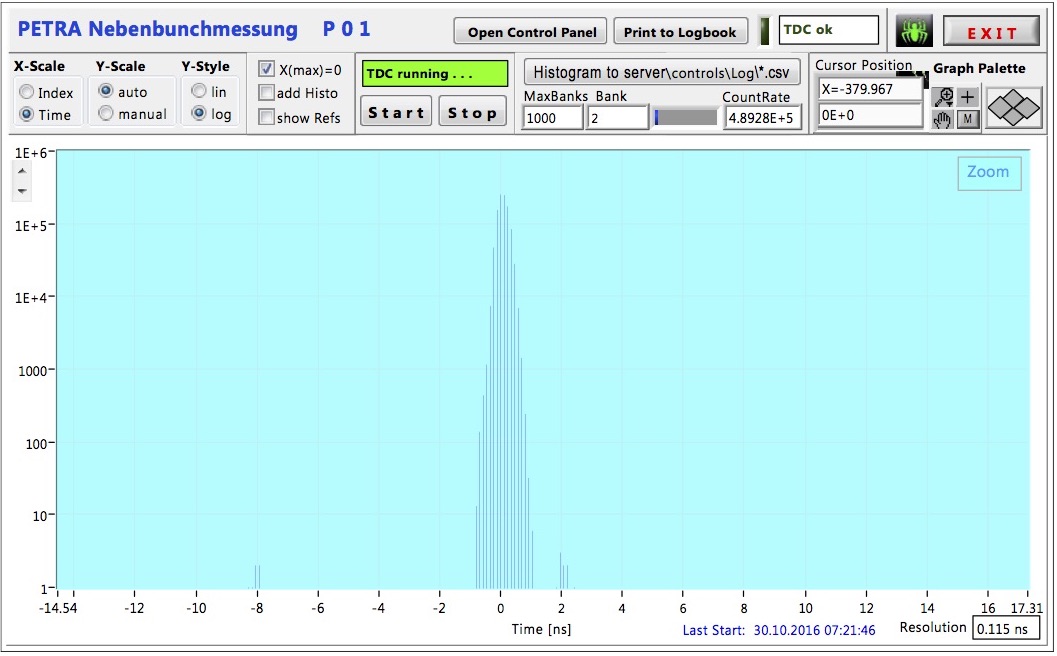 Zusammenarbeit leben und fördern:
MCS  Operateure  Anlagenverantwortliche
Informationsfluss
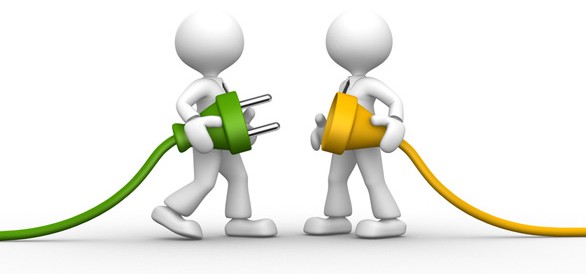 MCS   OPs
MBB   OPs
MPE   OPs
Wöchenliche Schichtgängerbesprechung  allgemeines
Wöchenliche OPs-Meetings im BKR  aktuelles 
Kombiniert mit Ausbildung Hintergrundwissen / Hands On
Wichtige Änderungen per E-Mail und im Logbuch
To Do: System zur Erfassung von Software/Hardware Änderungen etablieren
Entweder mit Bordmitteln im Logbuch, oder ähnlich „Ticket“-System
Dokumentation
Applikationen 
MCS, Matlab, jddd
Hardware 
Hintergrundwissen
Prozeduren
Sicherheit
Checklisten
Ausbildungsinhalte
... Vieles mehr
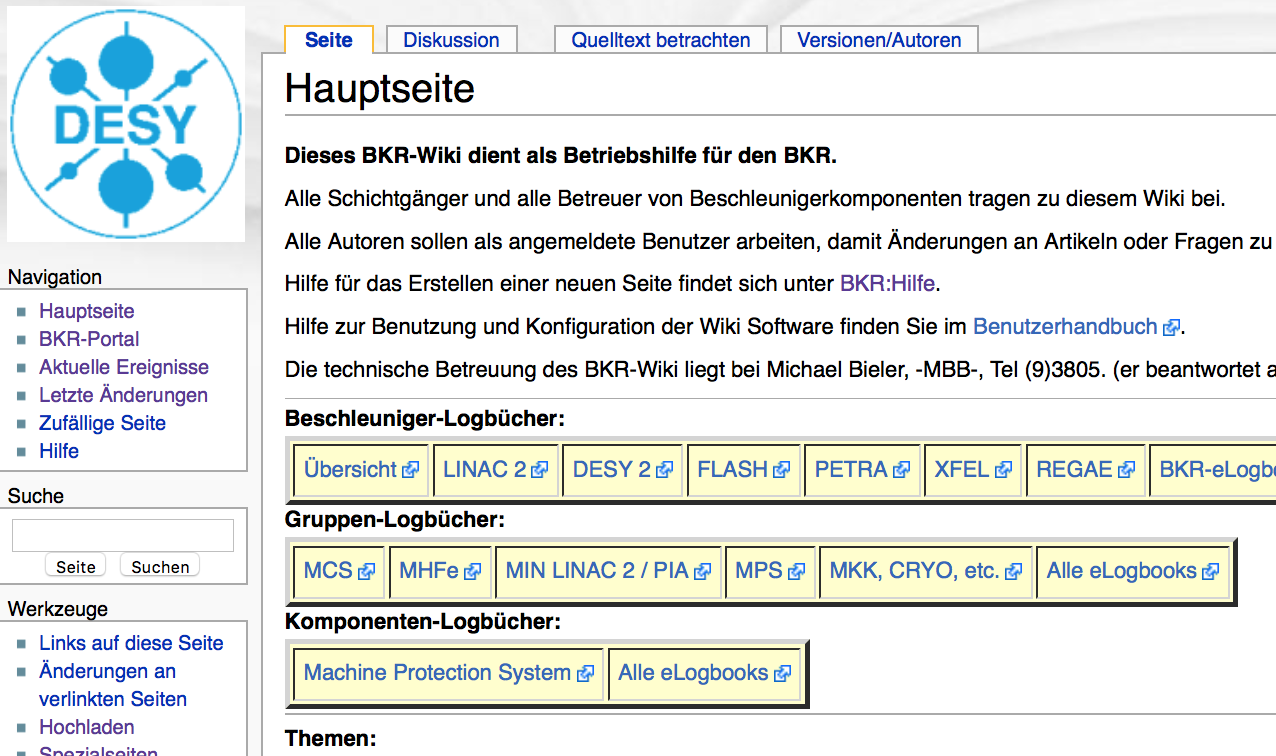 www.bkr-wiki.desy.de
ABER: Standard WIKI , Standard WIKI Probleme
Aktualität, Struktur, ...

  Dokumentationspatenschaften
Ausbildung der Operateure
Keine formelle Schulung zu Beginn  neue Operateure „laufen“ mit
Jede Woche OPs-Meeting im BKR
Hin und wieder frontal Ausbildung durch Systemexperten
Aktuelles aus dem Operating
Hands On
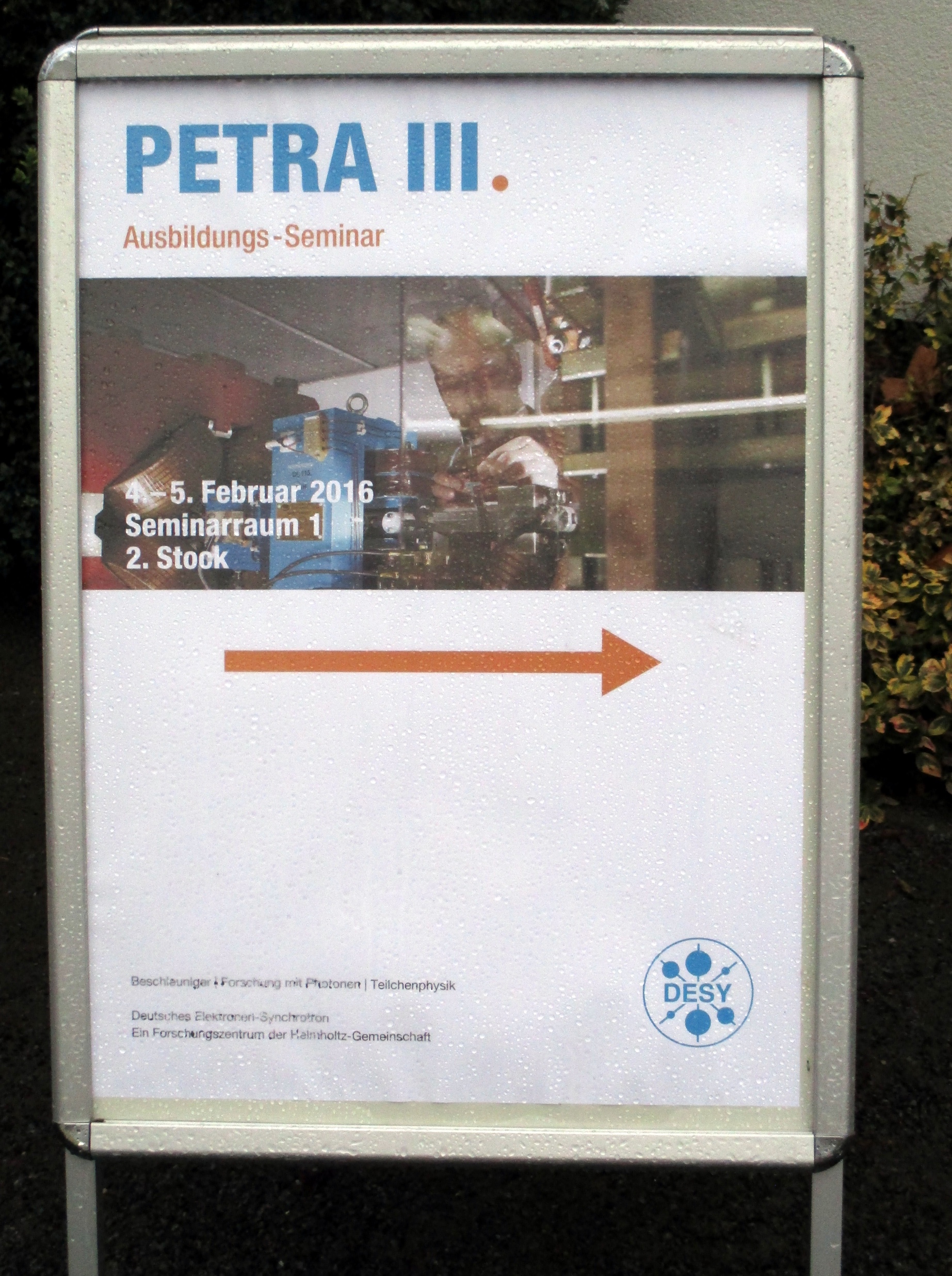 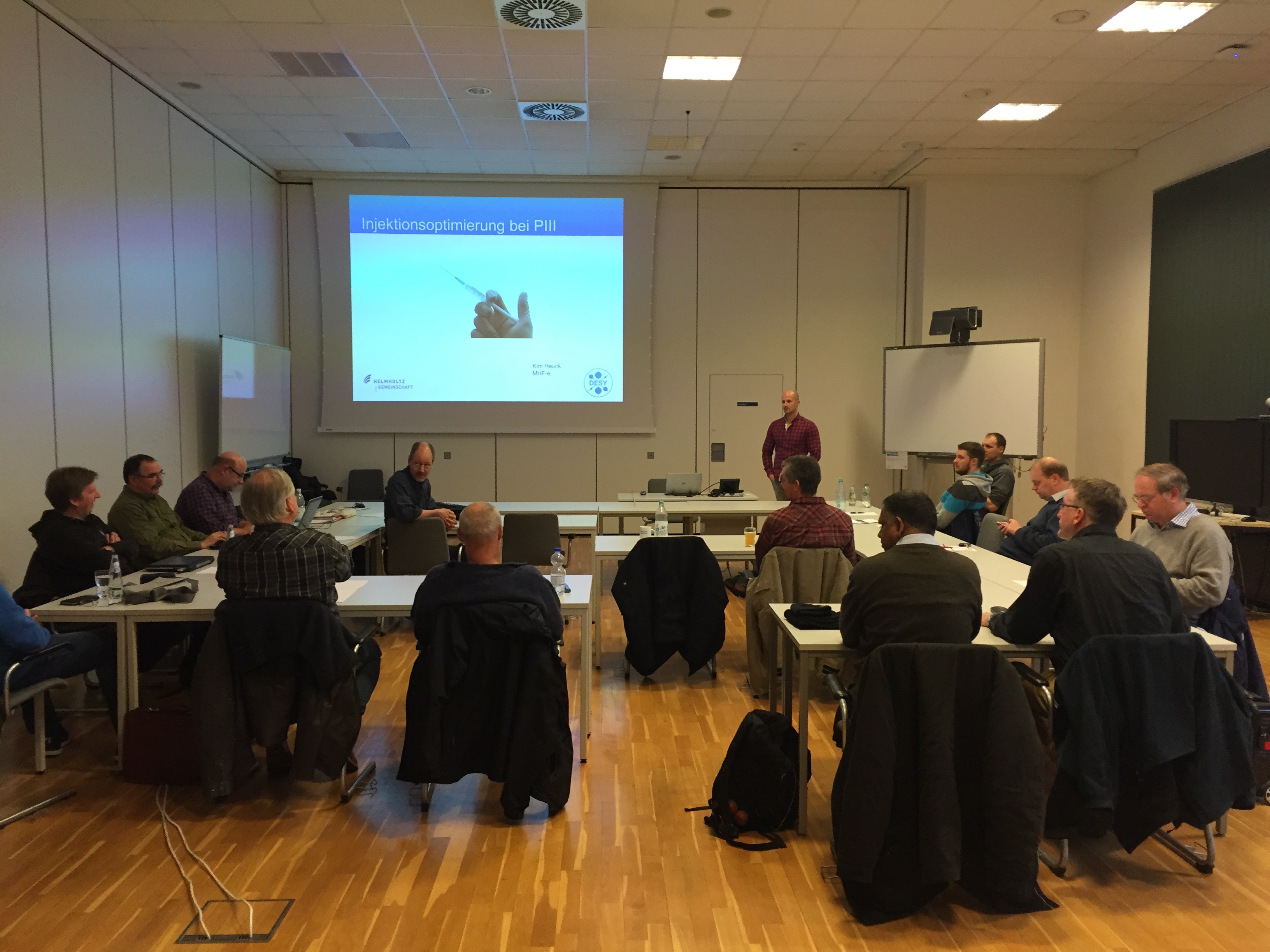 Externes Ausbildungsseminar
1 Tag plus PITZ-Besichtigung
Offen für alles OPs und SL
Aktive Beteiligung jedes Teilnehmers
Wiederholung im Winter-ShutDown
BESSY-Besichtigung
Ähnliches Konzept
plus Doku-Patenschaften und Statistik
Tools zur Fehleranalyse
MPSy (Machine Protection)
Alarm System 
Archive / Event Archive / Transienten Recorder
Multi-Channel Analyser
Operation History Viewer
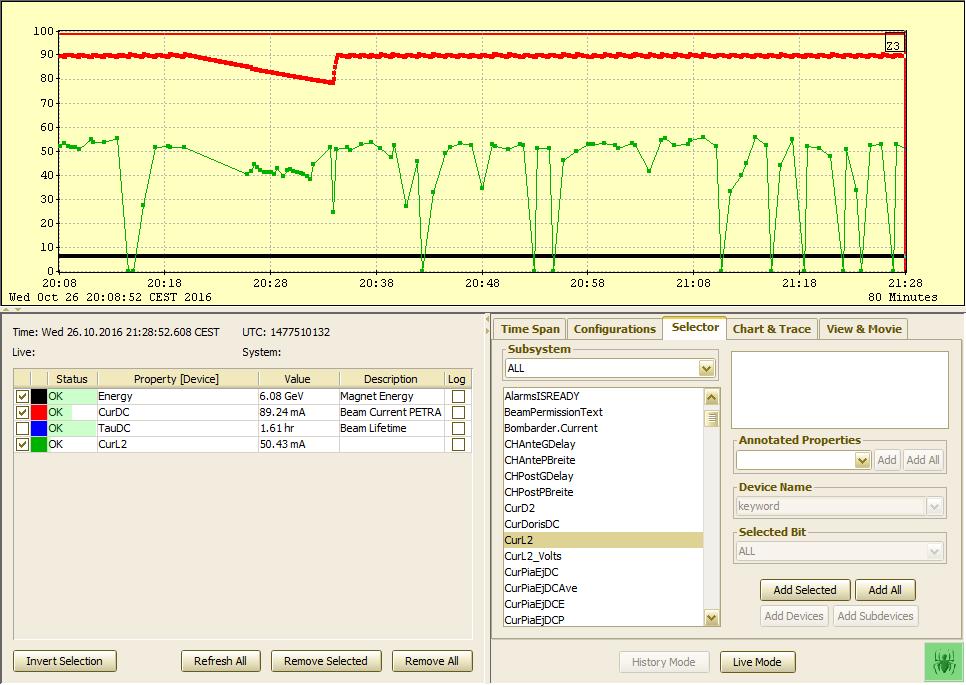 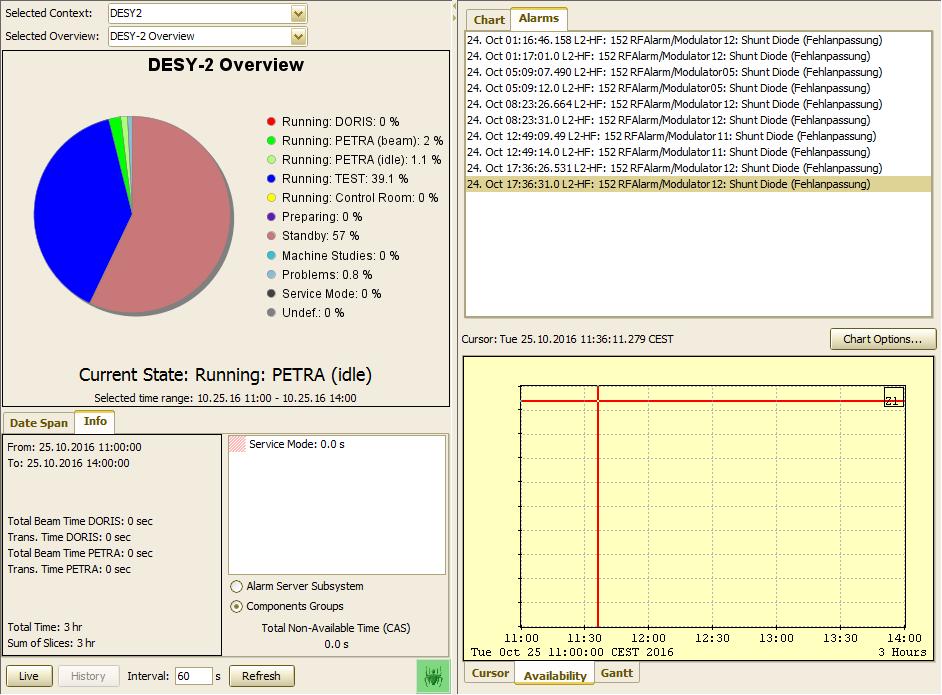 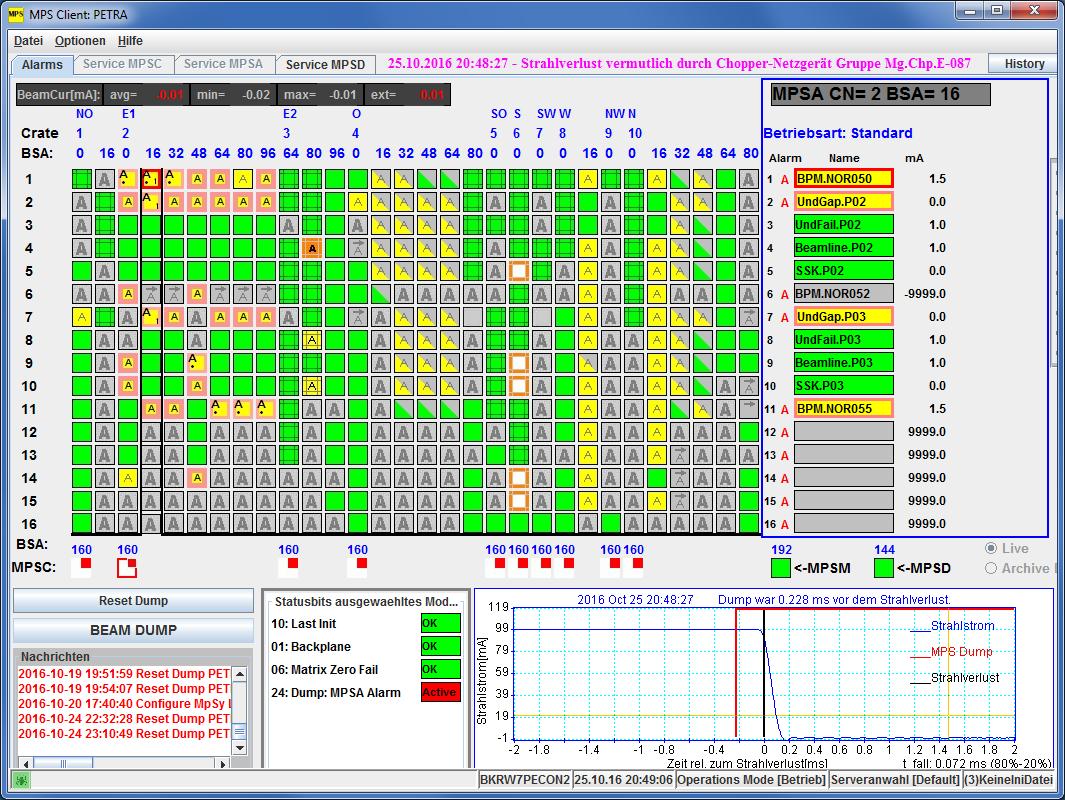 (Talk: R. Bacher)
MPSy
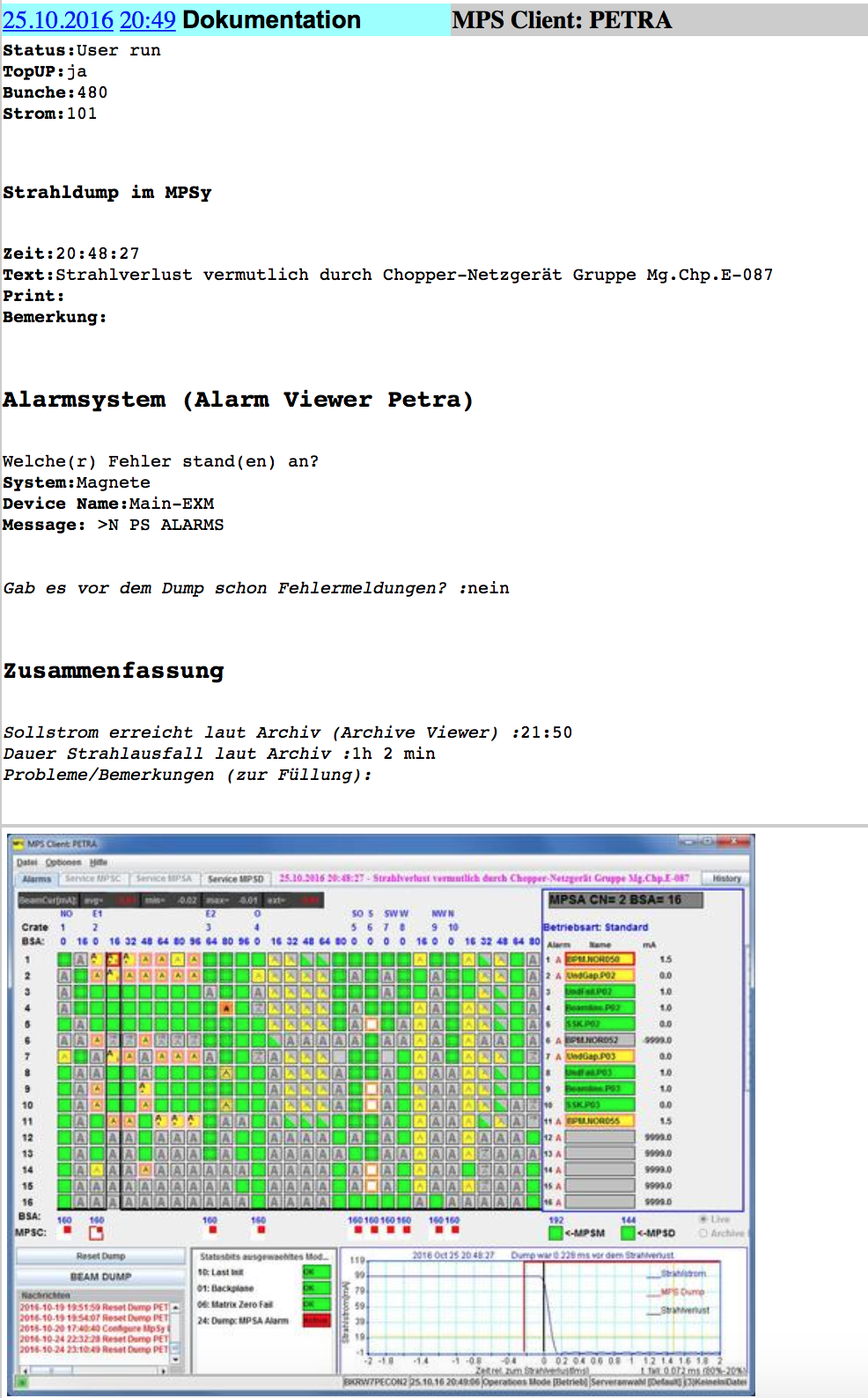 Detaillierte Dokumentation von 
Strahlverlusten durch 
die Operateure:
erleichterte Suche
Alarmsystem
Umgang mit Archiv
Statistik
Alarmsystem
DAS zentrale Tool !
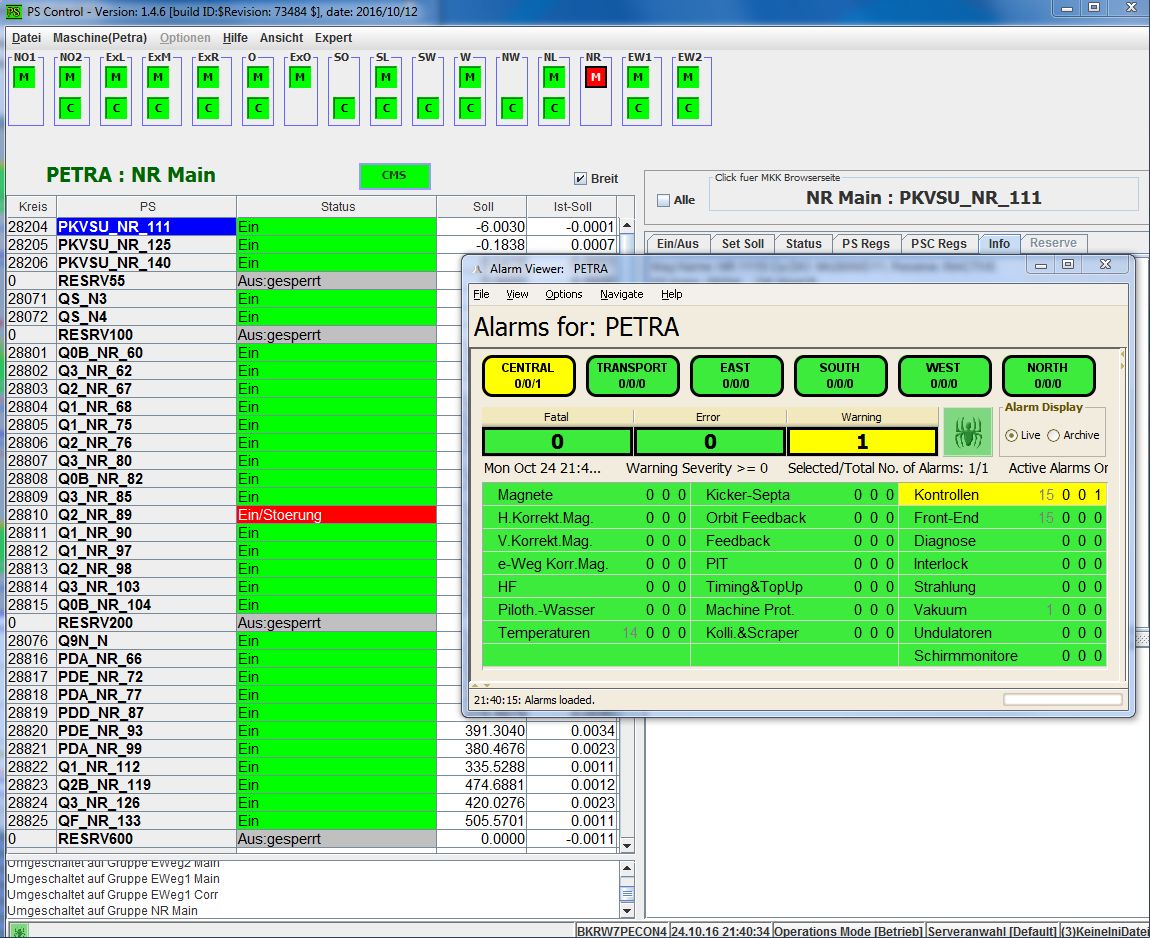 extrem hilfreich
detailiert
Aber:
aufwändige und dauerhafte Pflege
fehlerhafte Alarme minimieren
sinnvolle Schwellen
...
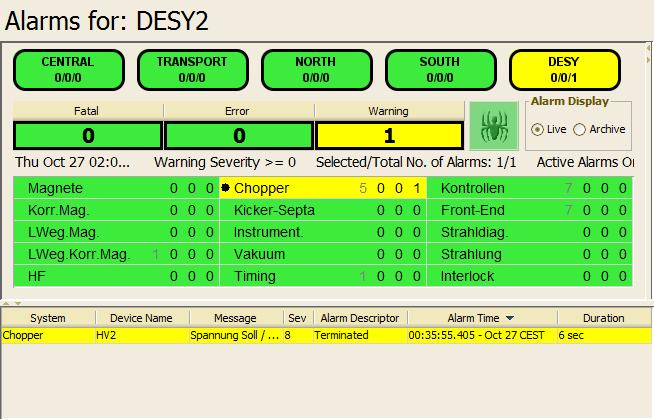 Betriebsstatistik
Künftig: stärkere Beteiligung der Operateure
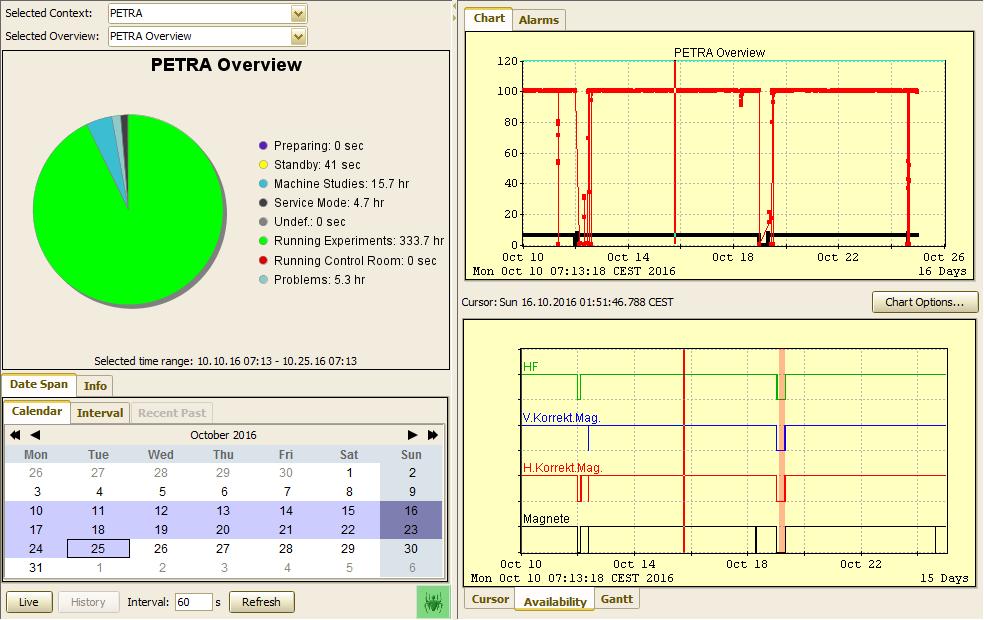 Operation History Viewer
Daten bearbeiten möglich
Automatisiert
Dafür viel Pflege notwendig
In Kombination mit Alarmsystem / Alarmviewer
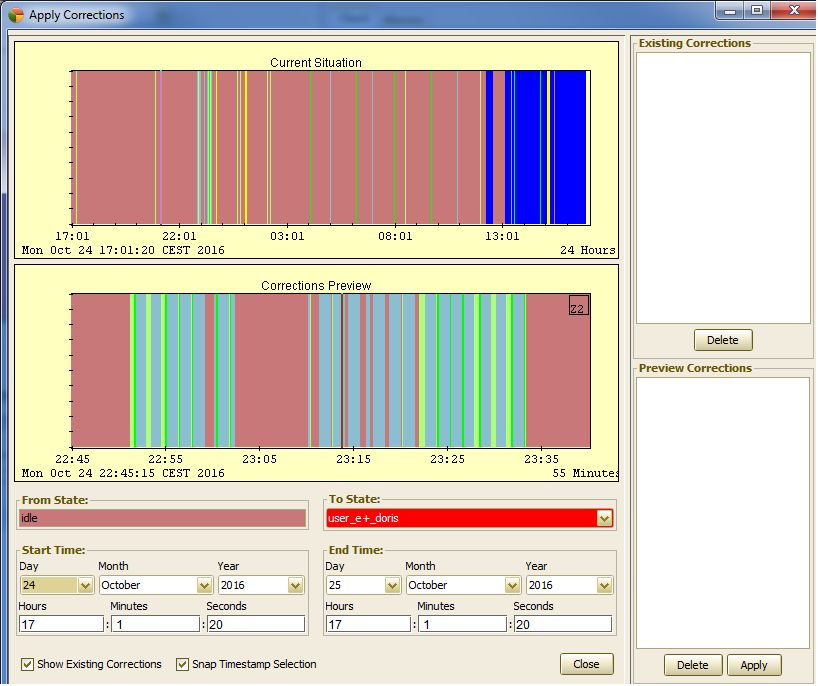 sekundäres Ziel:
Steigerung der Motivation und Identifikation !?
verbessertes Betriebsverständnis
The 7 stages of change*
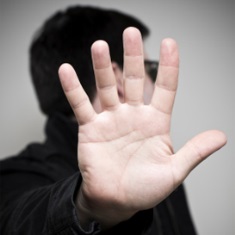 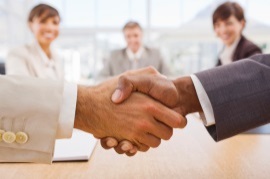 Dividing Line
SENSE OF COPING
DENIAL
INTEGRATION
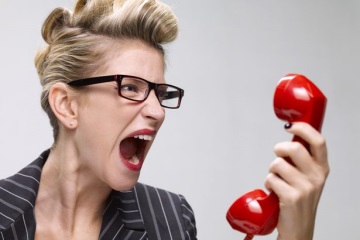 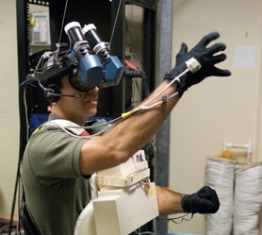 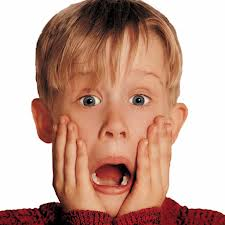 ANGER
TESTING
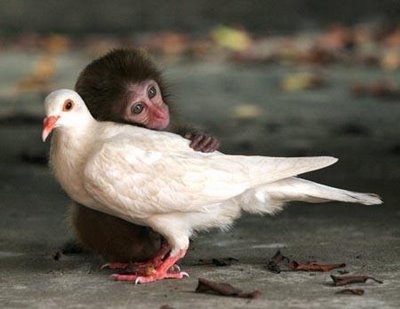 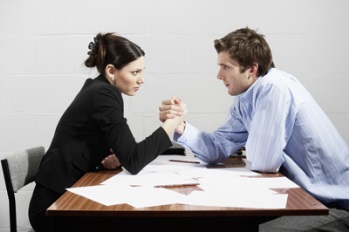 SHOCK
BARGAINING
ACCEPTANCE
TIME
* Elisabeth Kubler-Ross
Zusammenfassung
Die fehlende Routine, gegenüber gleichzeitig vielfältigen Fehlerscenorios, ist die größte Herausforderung an die Operateure und das Operatingkonzept

Es ist sinnvoll Operateure stark in den Maschinenbetrieb (über das Operating hinaus) einzubinden

Dranbleiben! Es gibt noch viel zu tun ...
Ticket-System, Logbuch, ...
Vielen Dank für die Aufmerksamkeit !
Fragen?